BÀI 5. BIỂU DIỄN THẬP PHÂN CỦA SỐ HỮU TỈ
1. Số thập phân hữu hạn và số thập phân vô hạn tuần hoàn.
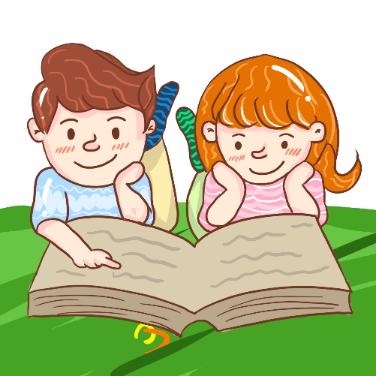 * Hoạt động 1
* Hoạt động 2
* Hoạt động 2
HOẠT ĐỘNG NHÓM ĐÔI
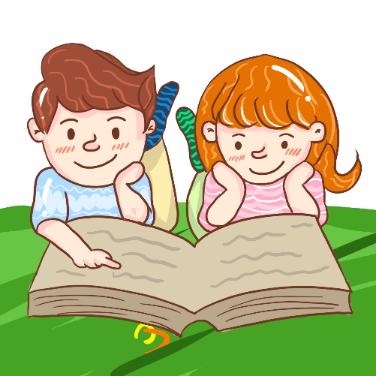 (Trình bày trên phiếu học tập của nhóm)
- Đặt tính để tính thương 4 : 3.
- Sử dụng máy tính cầm tay để thực hiện mỗi phép chia sau:
- Nhận xét về kết quả của các phép chia.
- Đọc thông tin trong phần nhận xét về chu kì của số thập phân (SGK-Tr28) và:
	+ Chỉ rõ chu kì của từng phép chia;
	+ Viết kết quả các phép chia đó.
BÀI 5. BIỂU DIỄN THẬP PHÂN CỦA SỐ HỮU TỈ
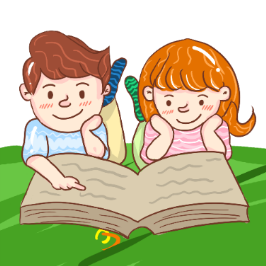 Đặt tính để tính thương 4 : 3
1. Số thập phân hữu hạn và số thập phân vô hạn tuần hoàn.
* Hoạt động 2
Đặt tính, ta có 4 : 3 = 1,333…
Sử dụng máy tính cầm tay, ta có
a) 7 : 30 = 0,2333…
b) 1219 : 9900 = 0,12313131…
Nhận xét 1: Số 1,333… có phần thập phân xuất hiện số 3 liên tiếp mãi, đó là số thập phân vô hạn tuần hoàn. Số 3 là chu kì.
Phép chia không bao giờ chấm dứt, nếu cứ tiếp tục chia thì chữ số 3 xuất hiện liên tiếp mãi ở thương. Ta gọi số 1,3333....  là số thập phân vô hạn tuần hoàn.
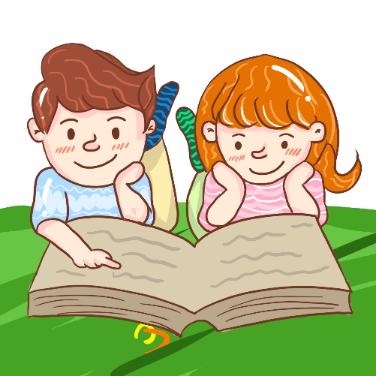 * Hoạt động 2
Đặt tính, ta có 4 : 3 = 1,333…
Sử dụng máy tính cầm tay, ta có
a) 7 : 30 = 0,2333…
b) 1219 : 9900 = 0,12313131…
Nhận xét 1: Số 1,333… có phần thập phân xuất hiện số 3 liên tiếp mãi, đó là số thập phân vô hạn tuần hoàn. Số 3 là chu kì của số thập phân 1,333...
Nhận xét 2: Số 0,2333…; 0,12313131… có tính chất trong phần thập phân bắt đầu từ một hàng nào đó có một chữ số hay một cụm chữ số liền nhau xuất hiện liên tiếp mãi
Số 0,2333… có chu kì là 3; số 0,12313131… có chu kì là 31
Ta viết: 	1,333… = 1,(3)
		0,2333… = 0,2(3)
		0,12313131… =1,12(31)
Bài tập tự luyện 1
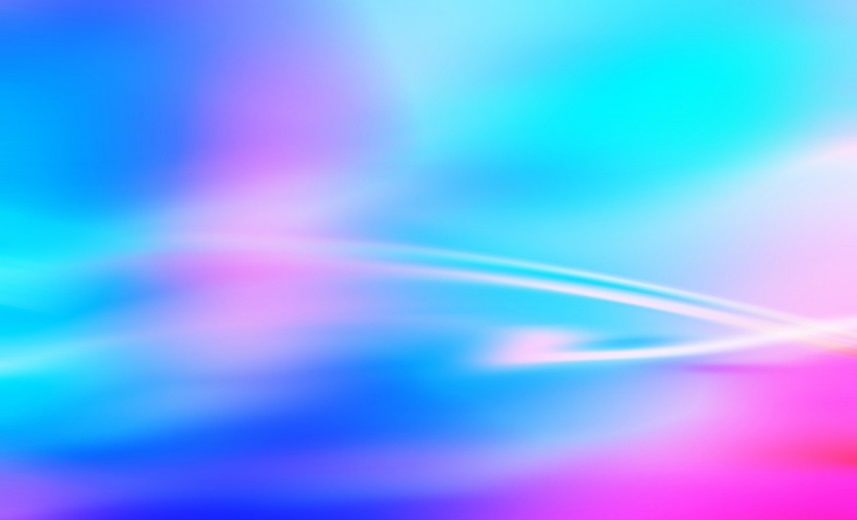 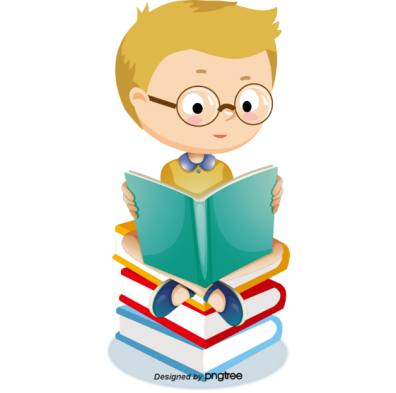 (Trình bày vào vở)
Sử dụng máy tính cầm tay để viết thương của mỗi phép chia sau dưới dạng số thập phân vô hạn tuần hoàn
Lời giải
- Kết quả của phép chia
BÀI 5. BIỂU DIỄN THẬP PHÂN CỦA SỐ HỮU TỈ
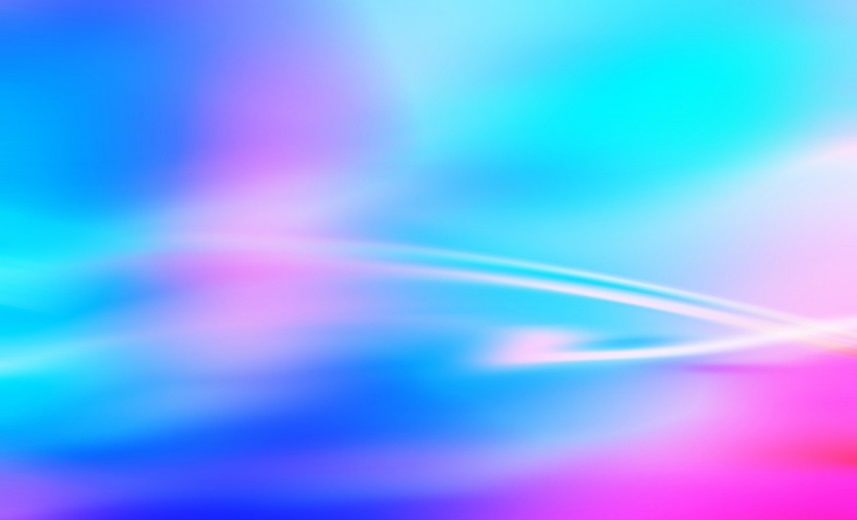 1. Số thập phân hữu hạn và số thập phân vô hạn tuần hoàn.
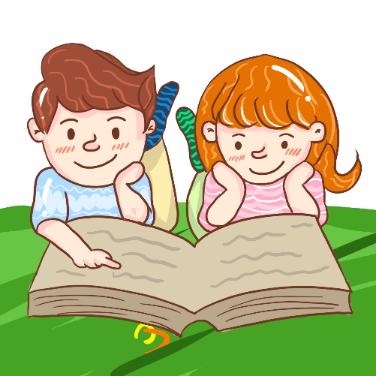 với
2. Biểu diễn thập phân của số hữu tỉ
HOẠT ĐỘNG NHÓM ĐÔI
Kết quả của phép chia       với                           là số số thập phân hữu hạn
 
hoặc số thập phân vô hạn tuần hoàn.
Hãy giải thích vì sao mỗi số hữu tỉ luôn biểu diễn được dưới dạng số thập phân hữu hạn hoặc số thập phân vô hạn tuần hoàn?
BÀI 5. BIỂU DIỄN THẬP PHÂN CỦA SỐ HỮU TỈ
1. Số thập phân hữu hạn và số thập phân vô hạn tuần hoàn
2. Biểu diễn thập phân của số hữu tỉ
* Nhắc lại:
Mỗi số hữu tỉ luôn biểu diễn được dưới dạng phân số       với
* Nhận xét:
Mỗi số hữu tỉ được biểu diễn bởi một số thập phân hữu hạn hoặc vô hạn tuần hoàn.
HOẠT ĐỘNG
Luyện tập
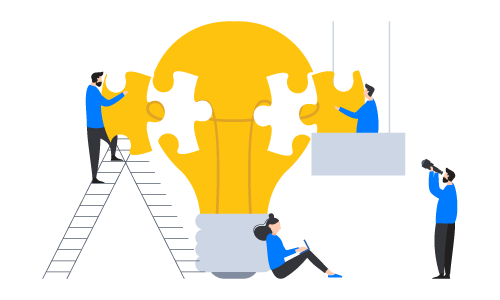 HOẠT ĐỘNG NHÓM ĐÔI
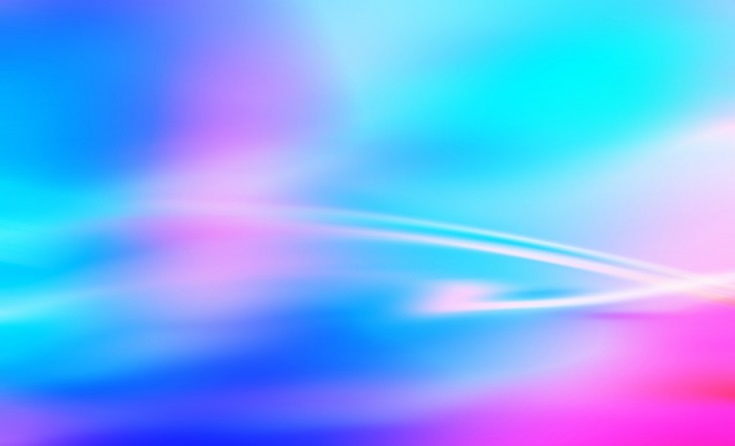 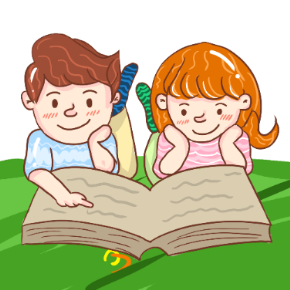 Bài 1 (SGK – T29)
Viết mỗi phân số sau dưới dạng số thập phân hữu hạn
Bài 2 (SGK – T29)
Viết mỗi phân số sau dưới dạng số thập phân vô hạn tuần hoàn 

(dùng dấu ngoặc để nhận rõ chu kì):
Lời giải
Bài 1 (SGK – T29)
Bài 2 (SGK – T29)
HOẠT ĐỘNG
VẬN DỤNG
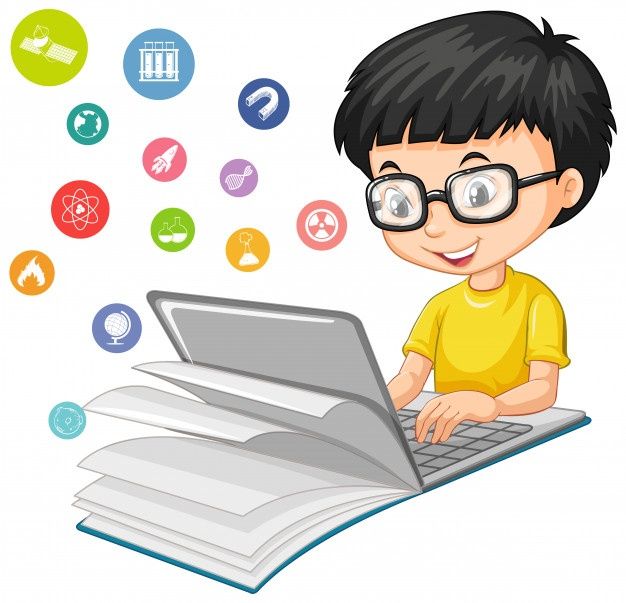 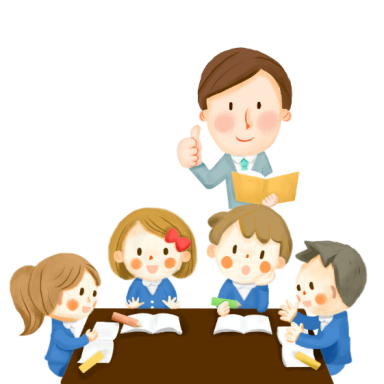 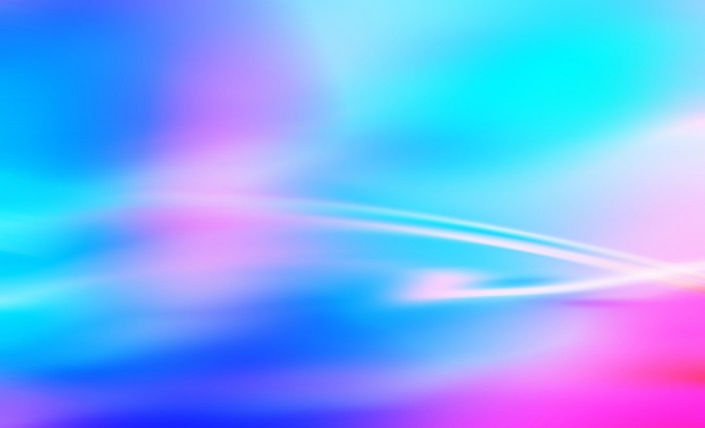 Ai nhanh hơn?
TRÒ CHƠI:
Luật chơi: 
+) Chọn 2 đội chơi, mỗi đội có 5 học sinh.
+) Nhiệm vụ: Tìm và phân loại, biểu diễn các số hữu tỉ sau thành số thập phân hữu hạn hoặc số thập phân vô hạn tuần hoàn (viết gọn với chu kì).


+) Lần lượt từng học sinh đại diện đội chơi lên viết sau đó truyền phấn cho bạn kế tiếp để viết.
+) Cả lớp cùng vỗ tay và hát bài “Như có Bác Hồ trong ngày vui đại thắng”. Kết thúc bài hát là trò chơi kết thúc.
+) Đội nào viết đúng và chính xác cách biểu diễn số thập phân hữu hạn, vô hạn tuần hoàn nhanh nhất thì đội đó thắng cuộc.
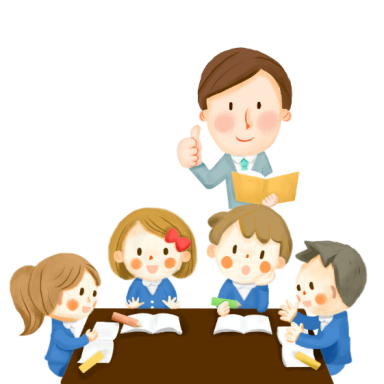 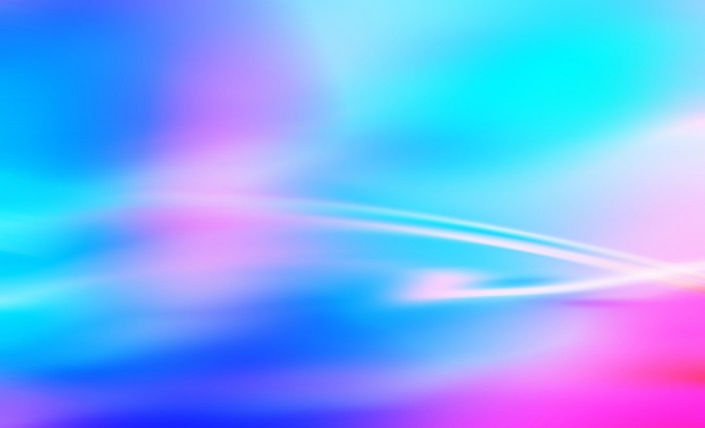 ĐÁP ÁN
(Trò chơi)
* Các số thập phân hữu hạn là:
* Các số thập phân vô hạn tuần hoàn là:
Hướng dẫn tự học ở nhà
- Trả lời câu hỏi thế nào là số thập phân hữu hạn? Số thập phân vô hạn tuần hoàn? Chu kì của số thập phân vô hạn tuần hoàn ?
- Bài tập 3,4/ SGK Trang 29
- Vận dụng làm các bài tập trong SBT
- Chuẩn bị nội dung tiết sau tiếp tục luyện tập
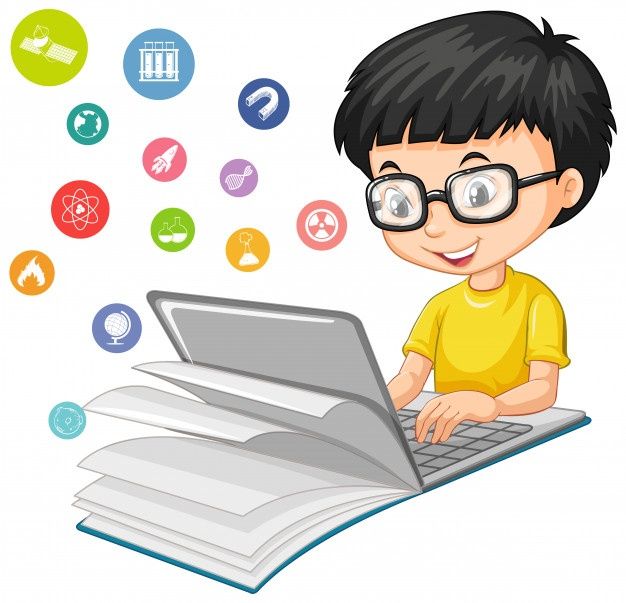